Low-Cost Gold-Leaf Sensing Platform for Detection of Infectious Diseases
Katherine Austin1, Joshua Chaj Ulloa2, Marieke De Bock3, Xingcheng Zhou4, Marjon Zamani4, Ariel Furst4 
1University of New Hampshire, Department of Chemical Engineering, Durham, NH
2University of Texas, Department of Chemical Engineering, San Antonio, TX
3Imperial College of London, Department of Chemical Engineering, London, England
4Massachusetts Institute of Technology, Department of Chemical Engineering, Cambridge, MA
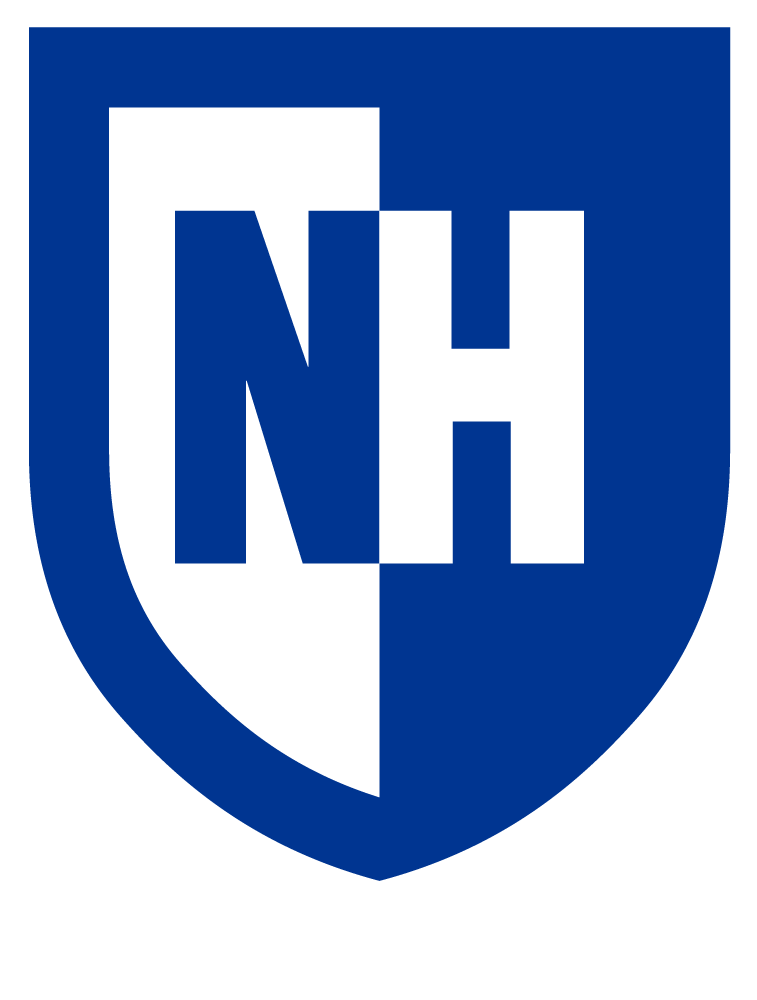 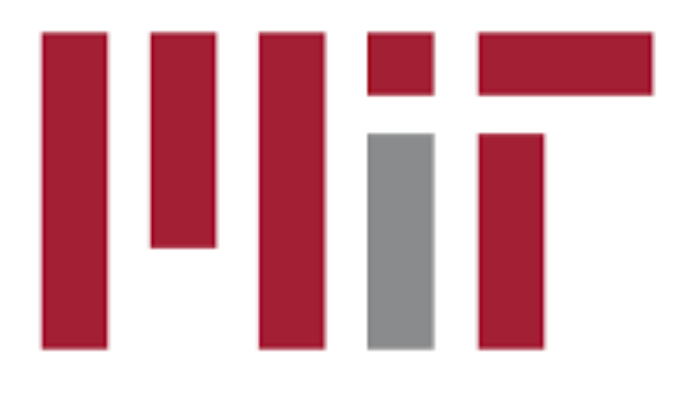 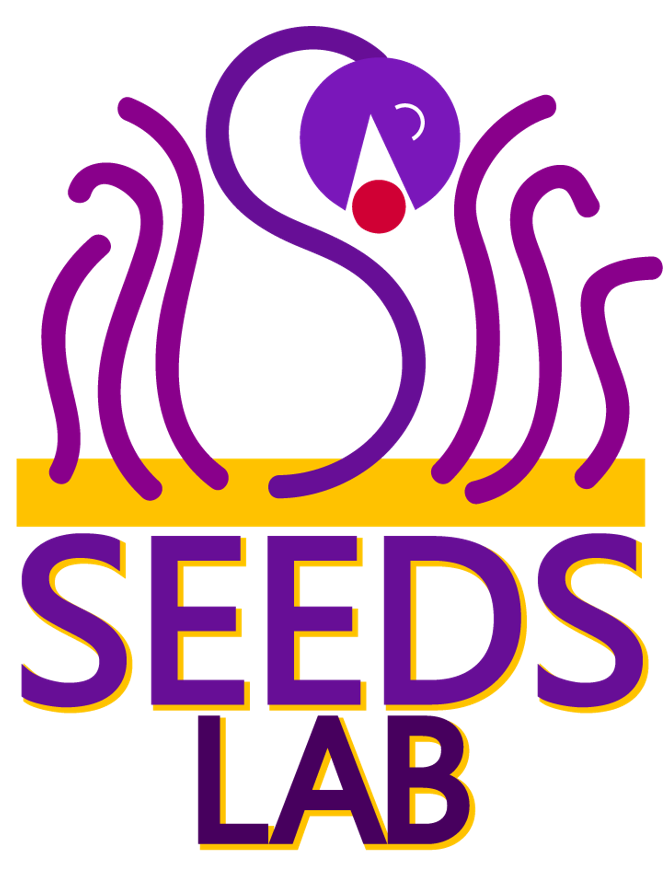 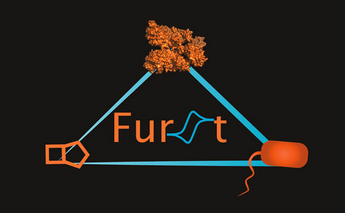 Background
Sensor Fabrication and Methodology
Sensor Fabrication and Methodology
Introduction
Current COVID-19 and tuberculosis (TB) tests are expensive ($15-$35) and require trained laboratory personnel, making them unrealistic for low-resource settings (LRS) 
 3 million COVID-19 deaths in 2020 and 1.6 million deaths due to TB
 Solution: affordable gold leaf biosensors
Gold-leaf and CRISPR Cas12a with electrochemical detection allows for low cost (~$0.50/electrode), specific detection 
Signal observed after CRISPR Cas12a cleavage of surface bound Methylene Blue DNA
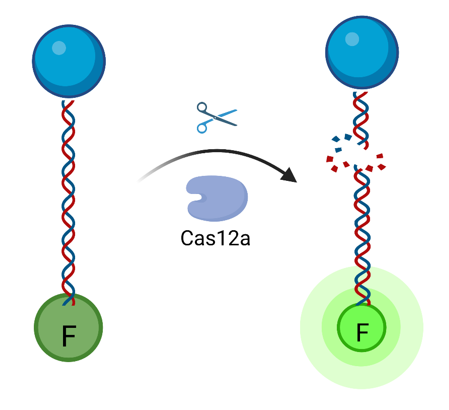 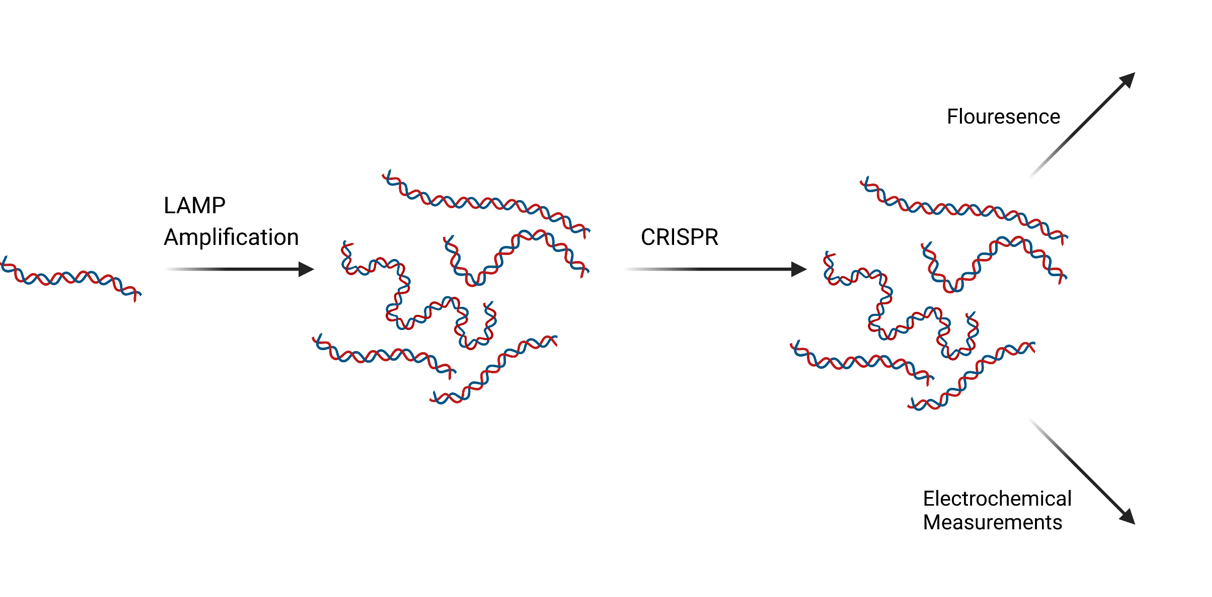 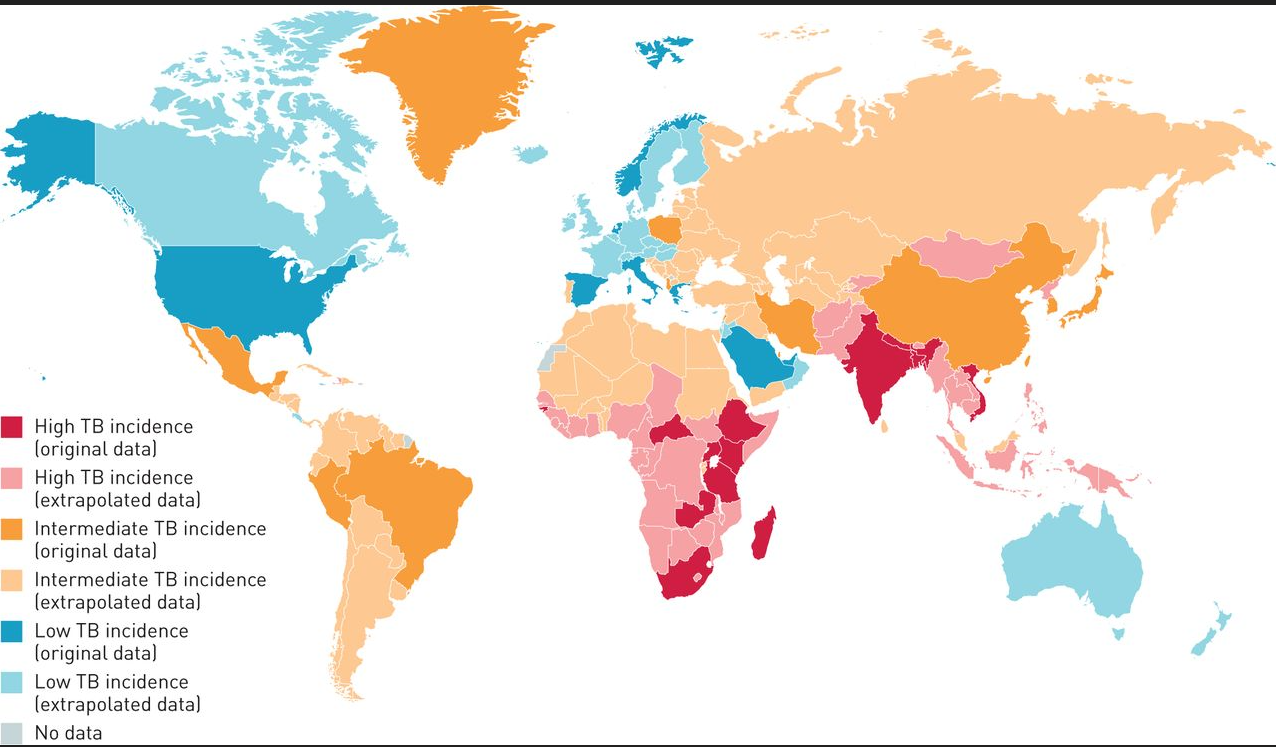 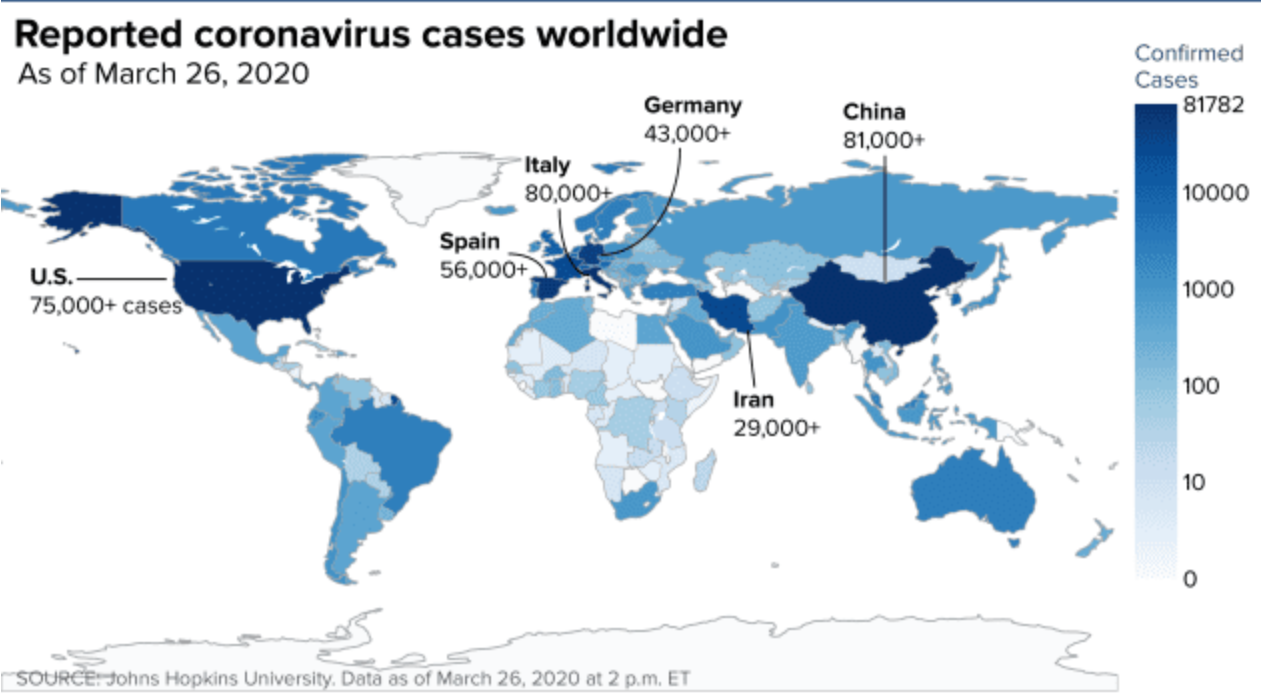 COVID-19 Cases Worldwide
Flouresence Measurements
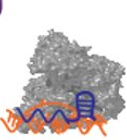 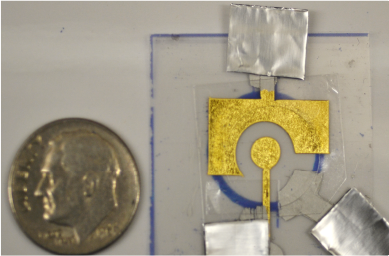 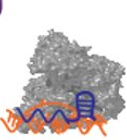 Initial Viral DNA
Electrochemical
Measurements
CRISPR Reaction
LAMP Amplification
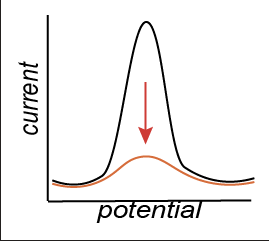 TB Incidence Worldwide
Cohen, Adam, et al. “The Global Prevalence of Latent Tuberculosis: A Systematic Review and Meta-Analysis.” European Respiratory Society, European Respiratory Society, 1 Sept. 2019
Feuer, Will. “Worldwide Coronavirus Cases Top 500,000, Doubling in Just over a Week.” CNBC, CNBC, 26 Mar. 2020
“The True Death Toll of COVID-19: Estimating Global Excess Mortality.” World Health Organization, World Health Organization
“Tuberculosis (TB).” World Health Organization, World Health Organization
Surface Optimization
CRISPR Based Disease Detection
Workflow and Amplicon Validation
Single and Multiplexed Electrochemical Detection
Key: ** p<0.01, *** p< 0.001, **** p<0.0001
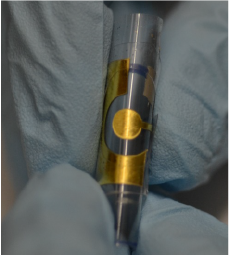 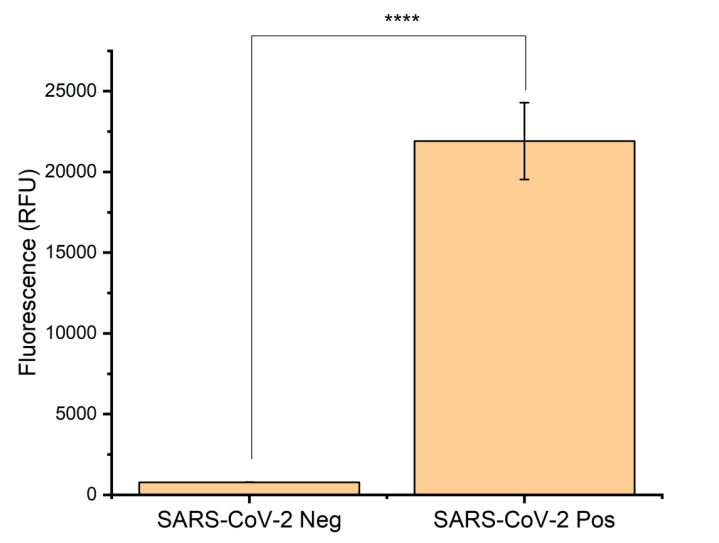 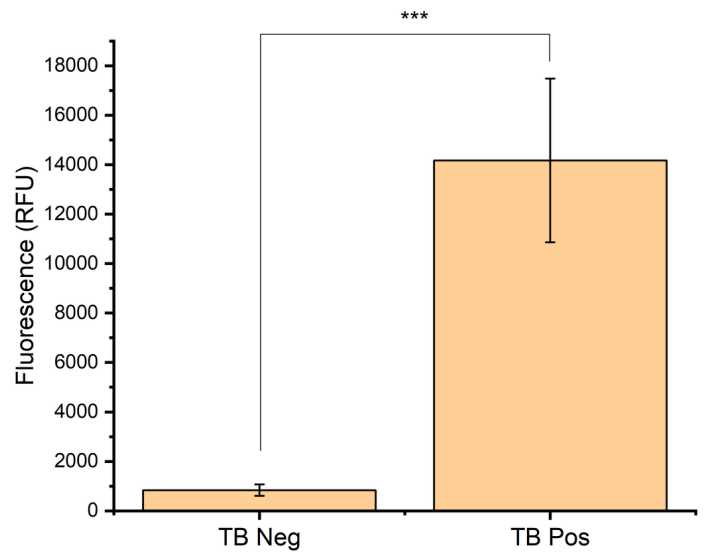 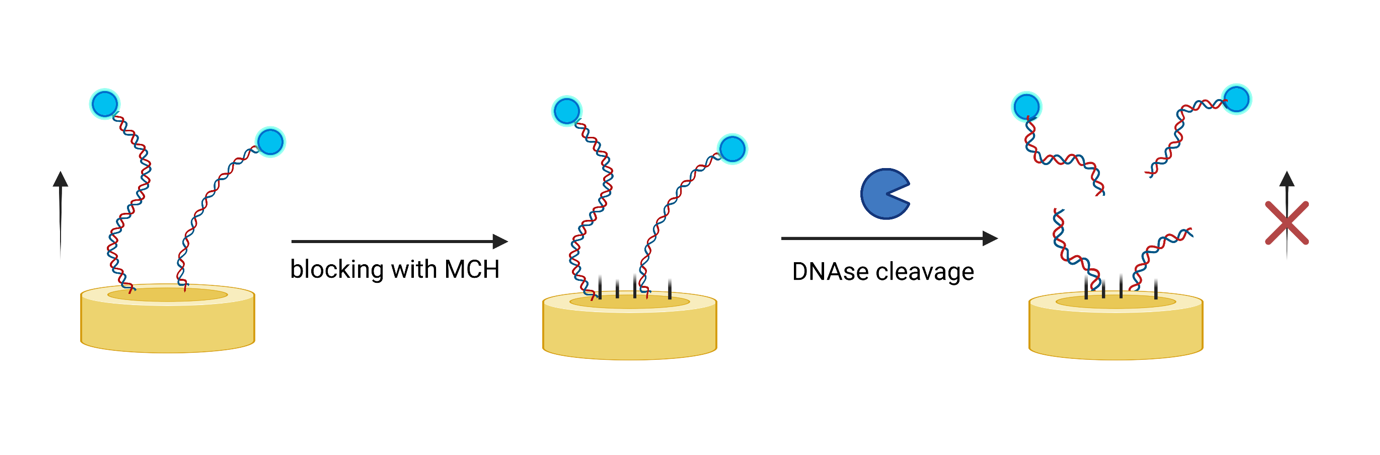 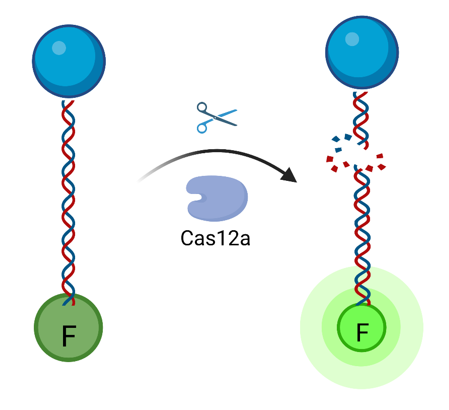 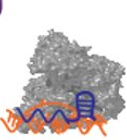 e-
e-
Surface Optimization Procedure
TB Amplicon Verification                          SARS-CoV-2 Amplicon
 														         Verification
Optimization of surface by investigating different concentrations of surface bound MB DNA probe
DNAse is used as it’s well studied for DNA cleavage and can thereby function as a control 
 Goal: Does surface concentration of DNA probe impact electrochemical measurements and is there an optimal concentration to work with?
Fluorescence positive flouresence control to confirm expected amplicon cleavage by Cas12a
Amplicons introduced to Cas12a, and gRNA followed by electrode: enzyme cuts MB DNA causing SWV signal decrease
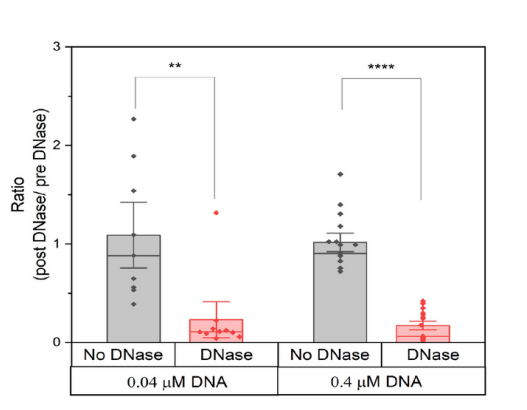 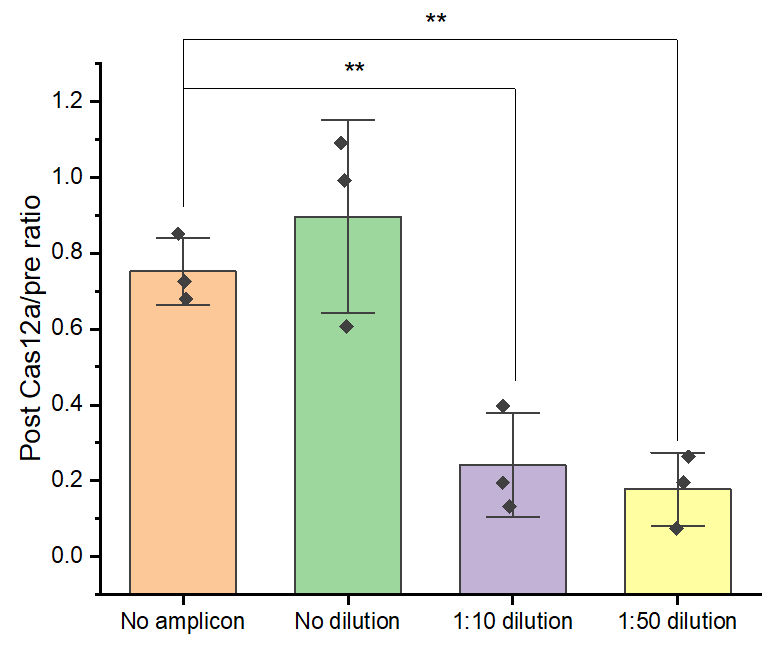 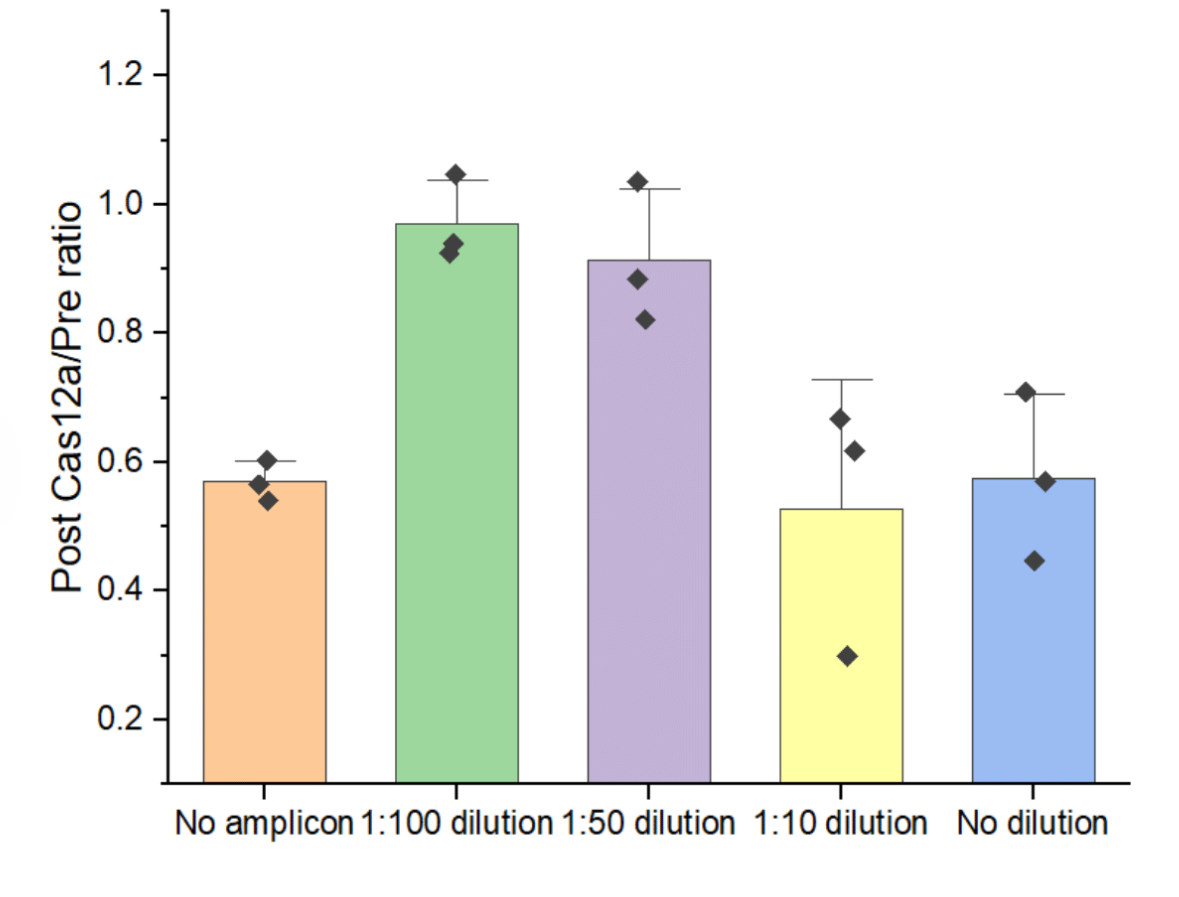 Surface Probe Optimization
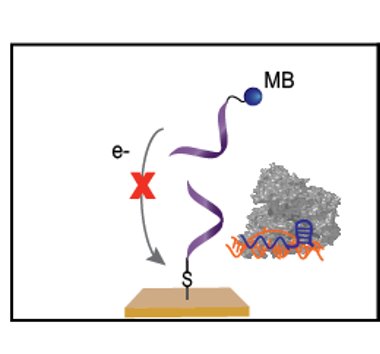 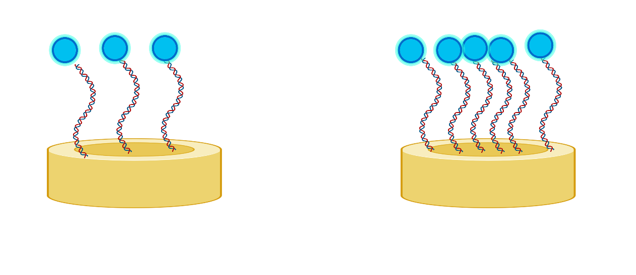 0.04 µM MB DNA
0.4 µM MB DNA
SARS-CoV-2 Electrochemical Detection
TB Electrochemical Detection
Created with BioRender.com
Conclusions
Acknowledgments & Funding
Acknowledgments & Funding
Conclusions
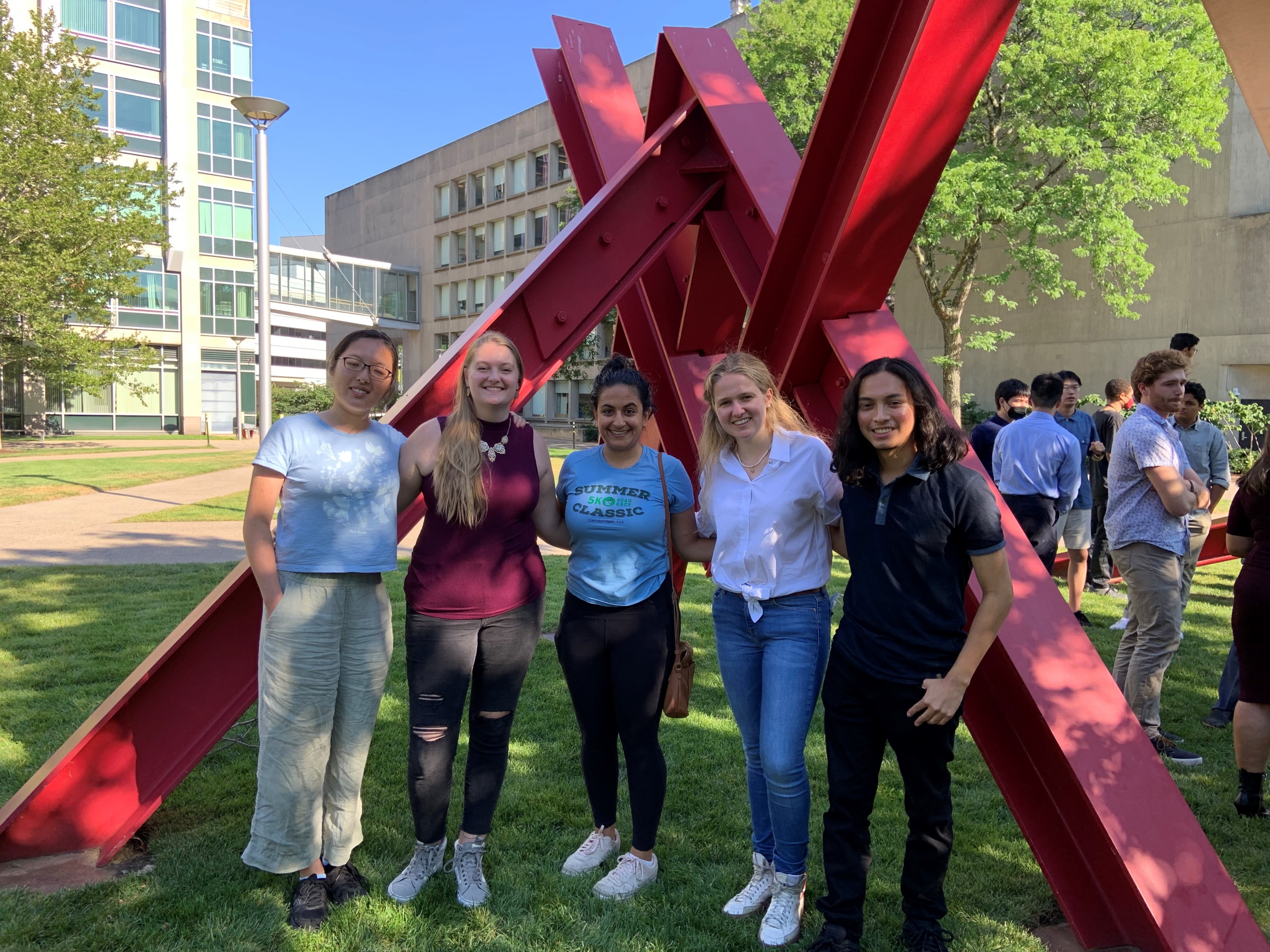 Funding from the Summer Undergraduate Research Fellowship (SURF USA) by the Hamel Center for Undergraduate Research at the University of New Hampshire 
All the support from everyone in the Furst and SEEDS labs
We were able to show successful creation of amplicons via LAMP as seen with fluorescence
Statistically significant signal decreases were observed with TB amplicons at 1:10 dilution and 1:50 dilution as compared to control of no amplicons